PRÄSENTATIONSVORLAGE MARKENRICHTLINIEN
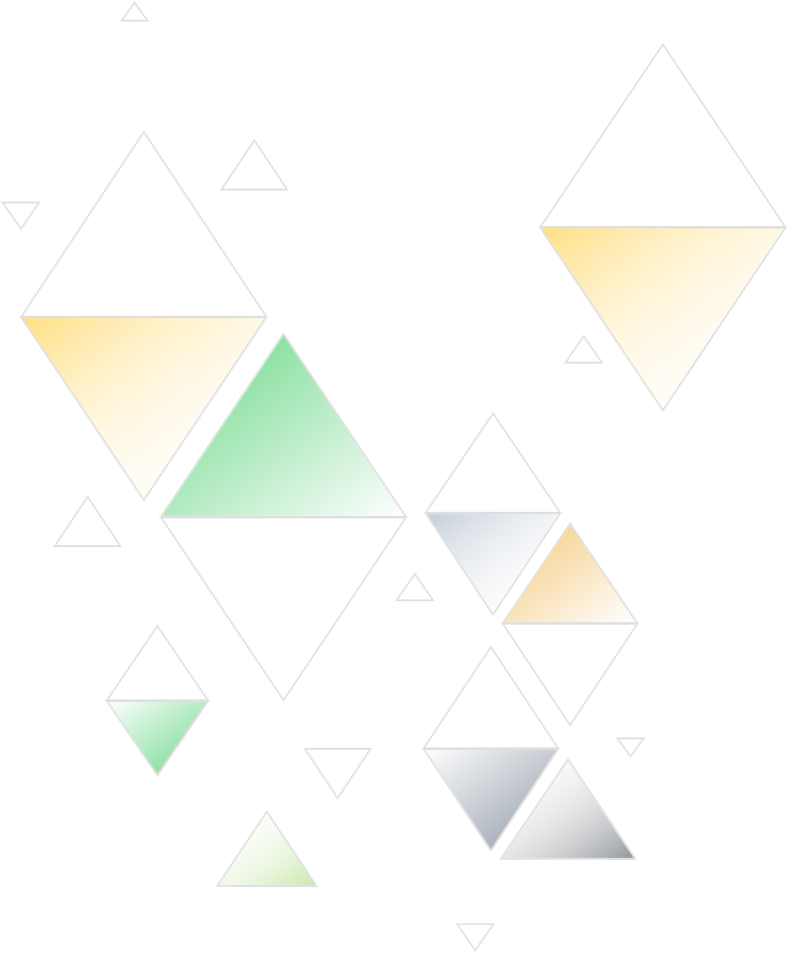 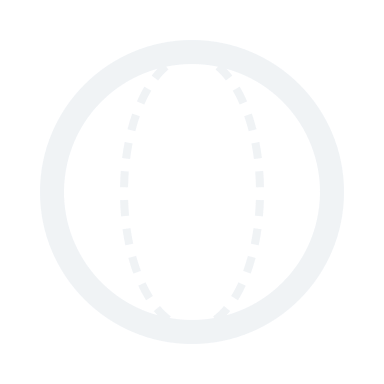 DEIN
LOGO
MARKENRICHTLINIEN
 
©20XX. Alle Rechte behalten sich Ihre Organisation vor.
MARKENRICHTLINIEN
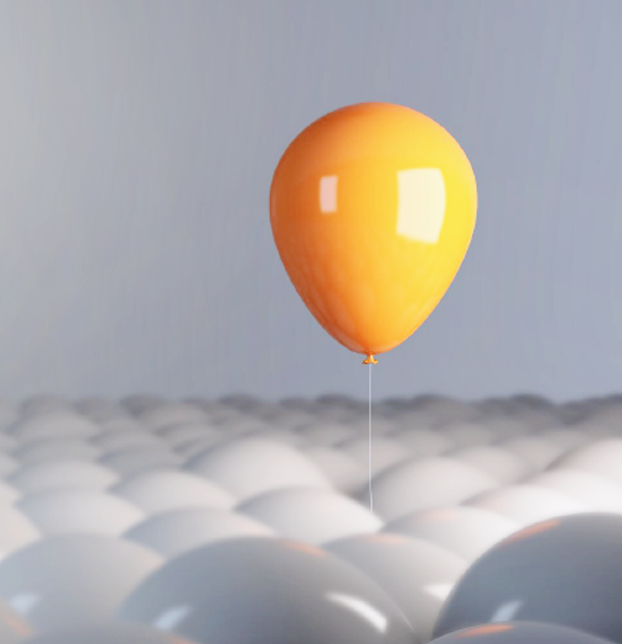 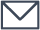 sales@smartsheet.com
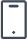 (844) 324-2360
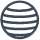 smartsheet.com
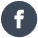 /smartsheet
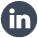 /firma/smartsheet-com
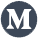 /@smartsheet
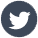 /smartsheet
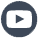 /smartsheet
©20XX. Alle Rechte behalten sich Ihre Organisation vor.
PROJEKTBERICHT
MARKEN-STYLEGUIDE
INHALTSVERZEICHNIS
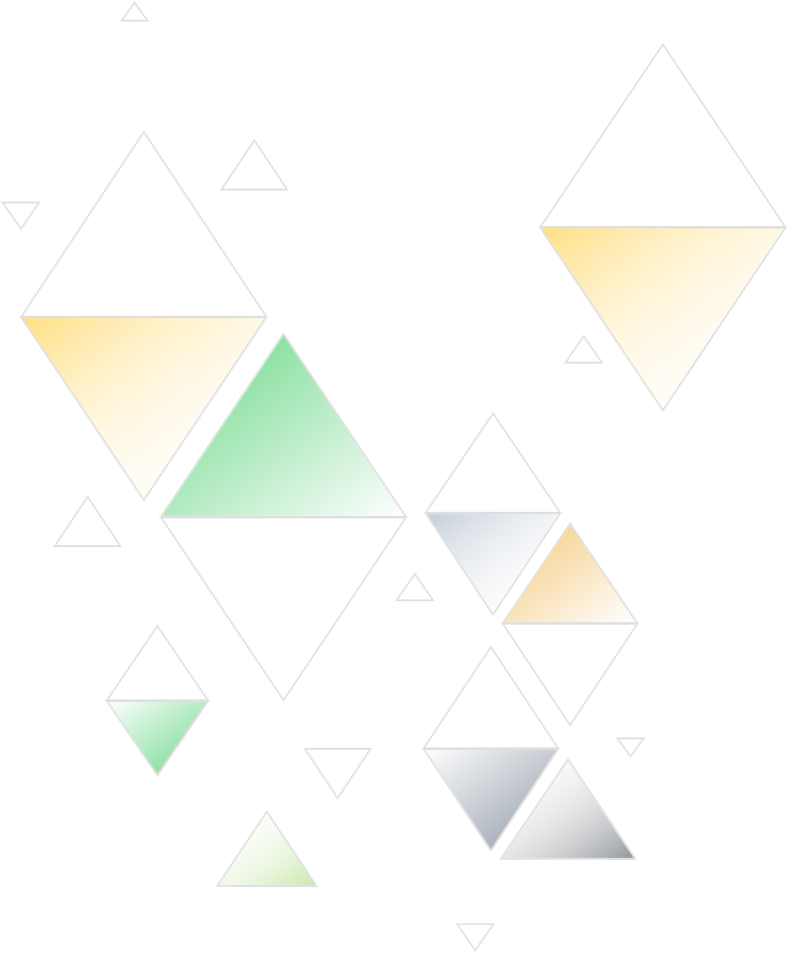 1
4
7
Markenstrategie
Farben
Social-Media-Nutzung
2
5
8
Stimme
Typographie
Leitbild
3
6
9
Logo + Verwendung
Bilder + Symbole
Käufer Persona
PROJEKTBERICHT
MARKENRICHTLINIEN |   INHALTSVERZEICHNIS
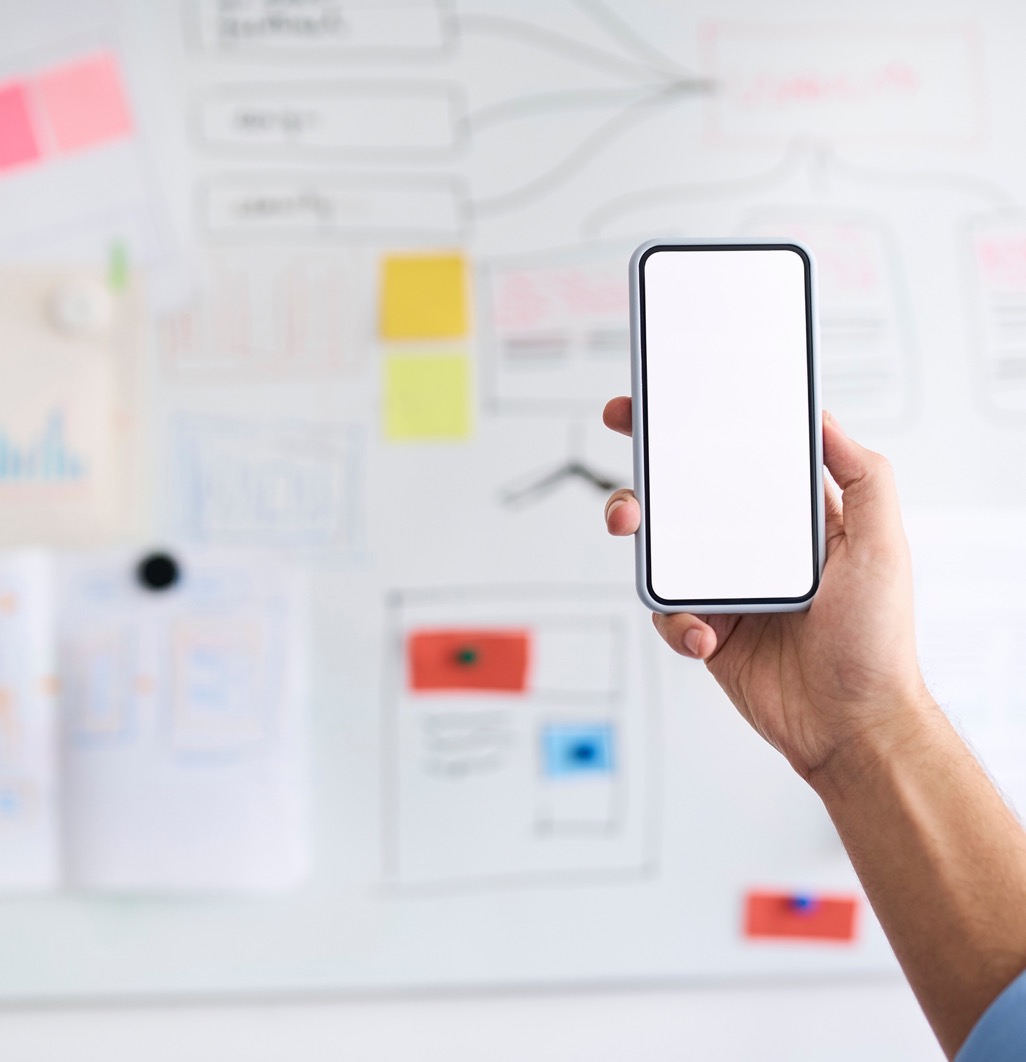 1. MARKENSTRATEGIE
Beschreibung
MARKENSTRATEGIE
PROJEKTBERICHT
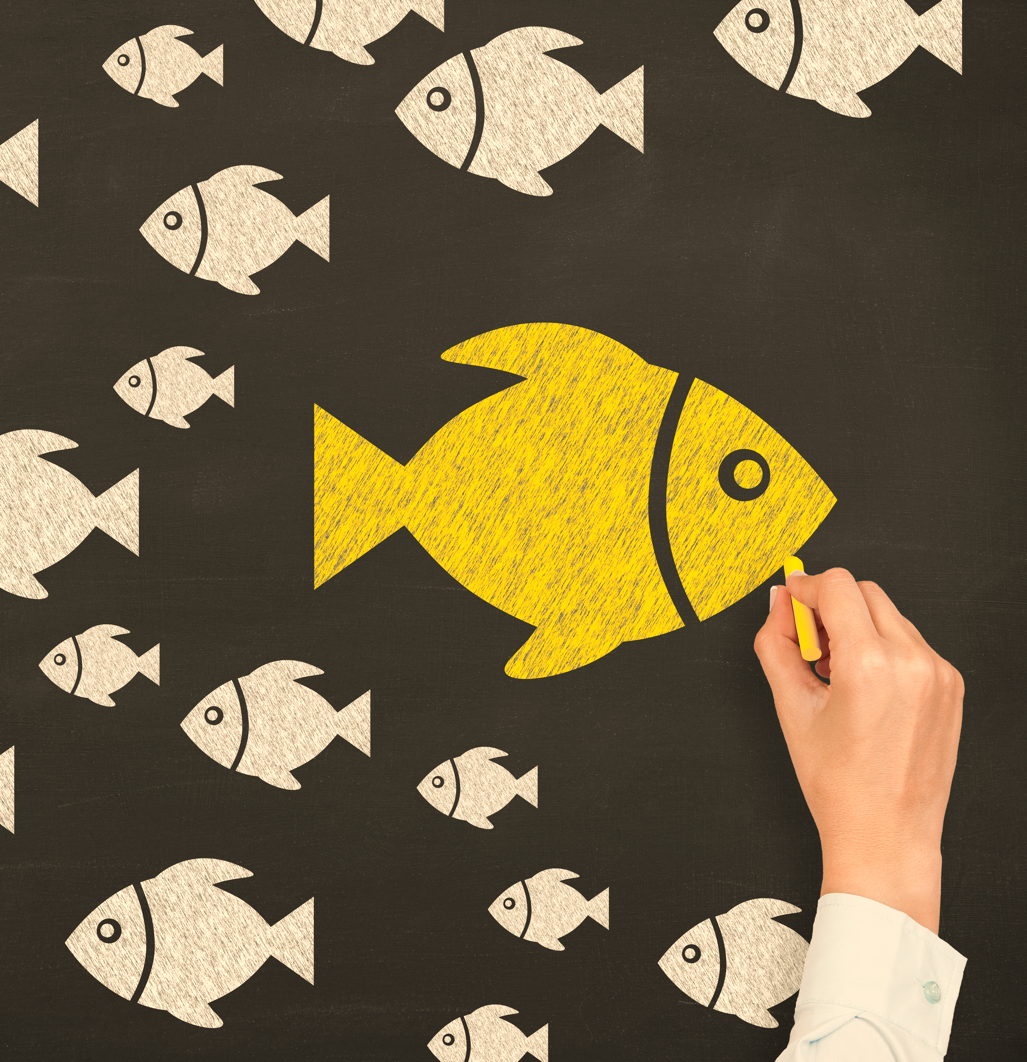 2. STIMME
Beschreibung
STIMME
PROJEKTBERICHT
3. Logo + Nutzung
Im Folgenden finden Sie alle akzeptierten Behandlungen des Logos.
Horizontales Layout
Vertikales Layout
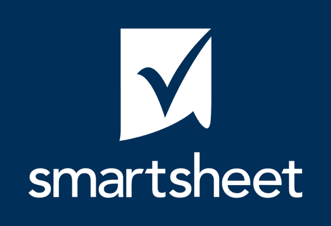 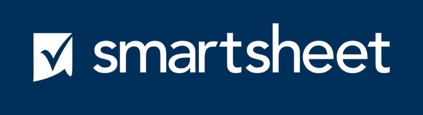 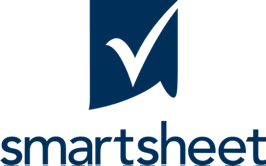 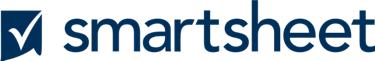 Wortmarke
Das Logo ohne Logomarke ist ausschließlich innerhalb der App zu verwenden.
Logomark (Symbol)
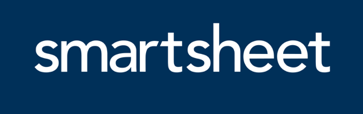 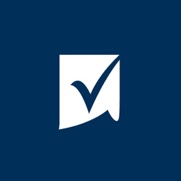 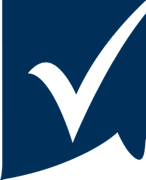 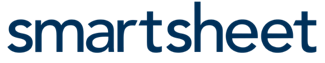 LOGO + VERWENDUNG
PROJEKTBERICHT
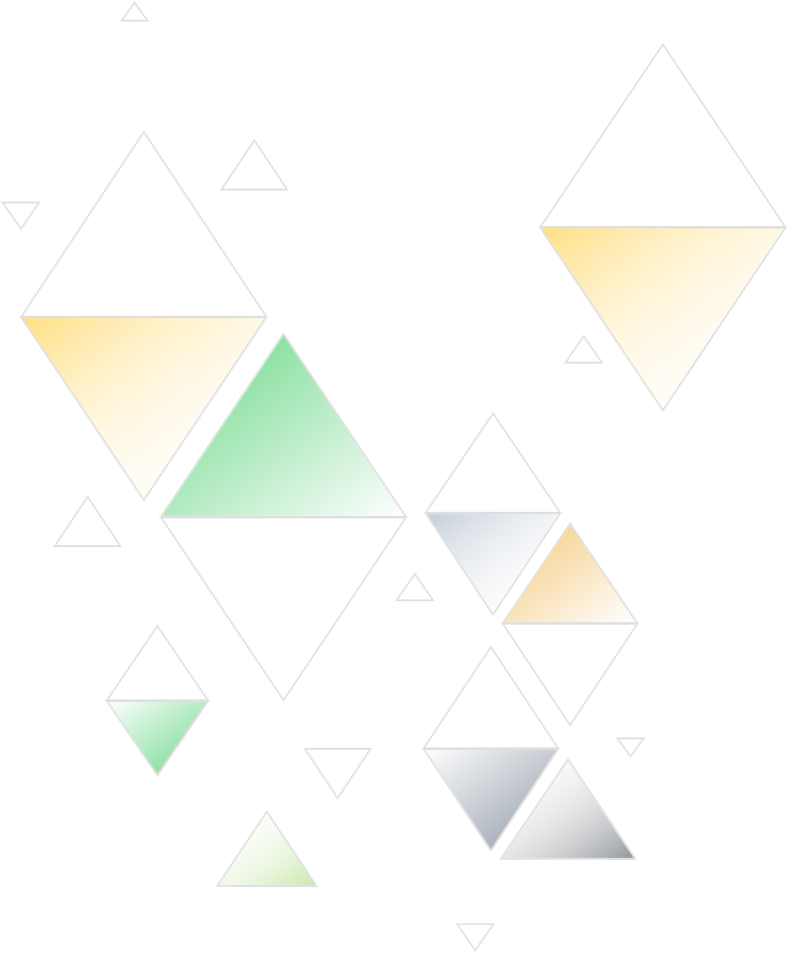 Logo: Clearance
Geben Sie dem Logo etwas Raum zum Atmen. Dem Logo sollte etwas Platz um den gesamten Lockup herum gelassen werden. Dadurch wird der richtige Abstand für seine Charakteraufsteiger geschaffen. Im Folgenden finden Sie die Mindestfreigabe, aber mehr wird bevorzugt.
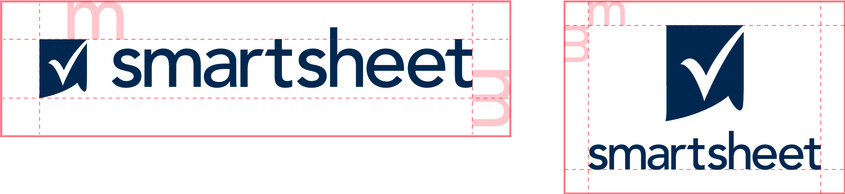 LOGO: FREIGABE
PROJEKTBERICHT
Logo: Falsche Verwendung
Bitte verwenden Sie die Logos, wie sie in diesen Richtlinien enthalten sind. Ändern Sie das Logo nicht.
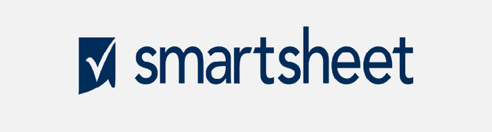 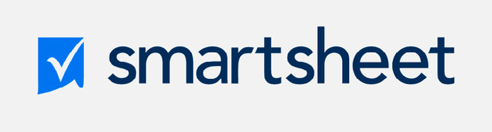 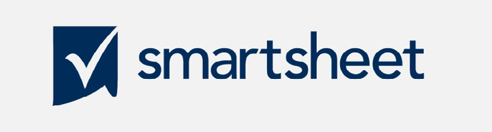 Schief
Farben ändern
Auffrischen
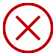 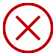 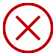 Nicht überproportional verzerren oder skalieren
Ändern Sie nicht die Farben
Nehmen Sie keine Änderungen, Ergänzungen oder Ersetzungen vor
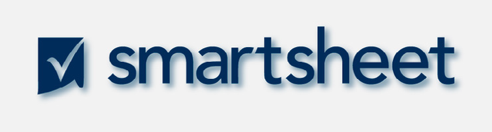 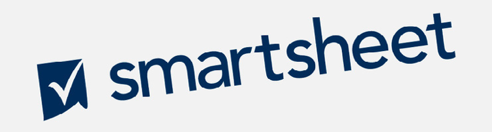 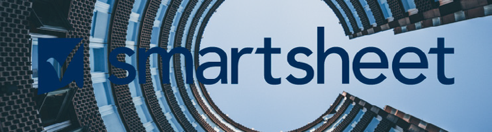 Hinzufügen von Effekten
Orientierung ändern
Verwenden von ausgelasteten Hintergründen
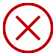 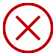 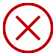 Keine Schlagschatten, Striche oder Abschrägungen hinzufügen
Ändern Sie nicht die Ausrichtung
Platzieren Sie nicht auf komplizierten Hintergründen
LOGO: FALSCHE VERWENDUNG
PROJEKTBERICHT
4. Farben
Aqua Breeze
Goldene Sonne
Sommerpfirsich
Leuchtendes Orange
Fluch:
RGB:
CMYK:
Pantone:
#000000
0/ 0 / 0
0 / 0 / 0 / 0
XXXX
Fluch:
RGB:
CMYK:
Pantone:
#000000
0/ 0 / 0
0 / 0 / 0 / 0
XXXX
Fluch:
RGB:
CMYK:
Pantone:
#000000
0/ 0 / 0
0 / 0 / 0 / 0
XXXX
Fluch:
RGB:
CMYK:
Pantone:
#000000
0/ 0 / 0
0 / 0 / 0 / 0
XXXX
FARBEN
PROJEKTBERICHT
Farben: Sekundär
Primär:
Pflaume
Sand
Violett
Feder
Fluch:
RGB:
CMYK:
Pantone:
#000000
0/ 0 / 0
0 / 0 / 0 / 0
XXXX
Fluch:
RGB:
CMYK:
Pantone:
#000000
0/ 0 / 0
0 / 0 / 0 / 0
XXXX
Fluch:
RGB:
CMYK:
Pantone:
#000000
0/ 0 / 0
0 / 0 / 0 / 0
XXXX
Fluch:
RGB:
CMYK:
Pantone:
#000000
0/ 0 / 0
0 / 0 / 0 / 0
XXXX
FARBEN: SEKUNDÄR
PROJEKTBERICHT
5. Typografie
Montserrat
Roboto
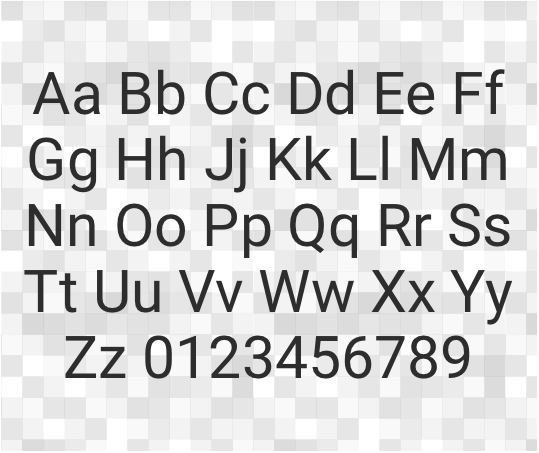 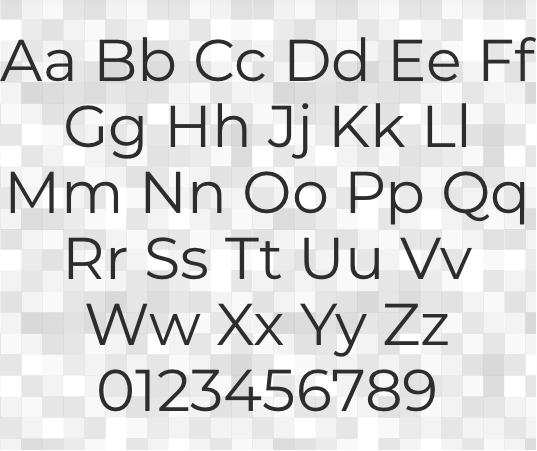 TYPOGRAPHIE
PROJEKTBERICHT
Typografie: Formatierung
SCHLAGZEILEN
Schriftart:
Stil:
Größe:
Zeilenhöhe:
Verfolgung:
Jahrhundert Gotik
Regelmäßig
32 Punkte
1
Normal
Aa
Paragraph
Schriftart:
Stil:
Größe:
Zeilenhöhe:
Verfolgung:
Jahrhundert Gotik
Regelmäßig
11 Punkte
1.5
Normal
TYPOGRAFIE: FORMATIERUNG
PROJEKTBERICHT
6. Bilder + Icons
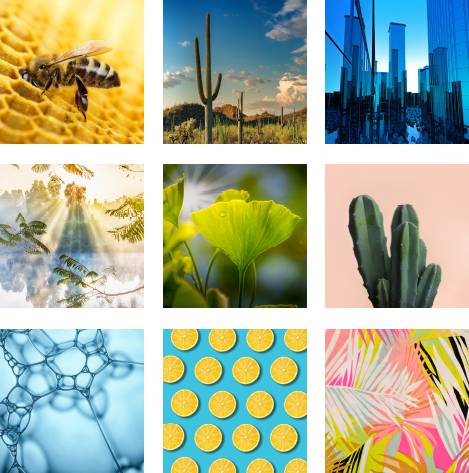 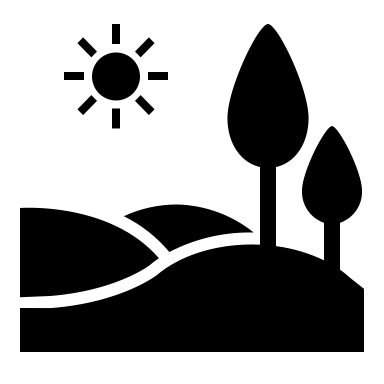 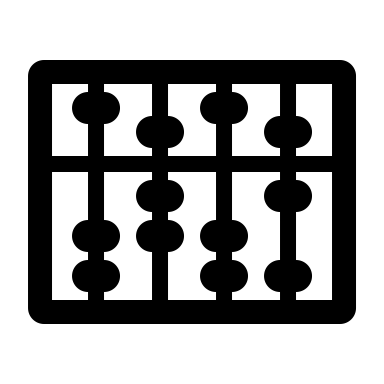 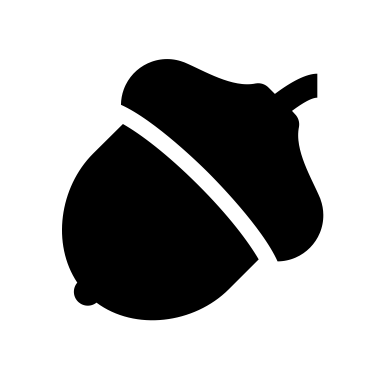 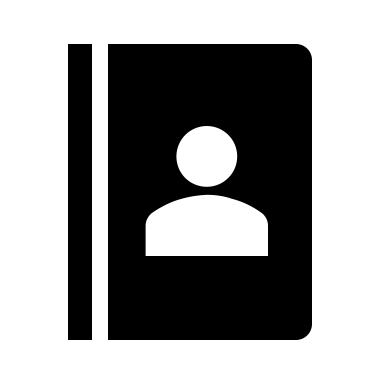 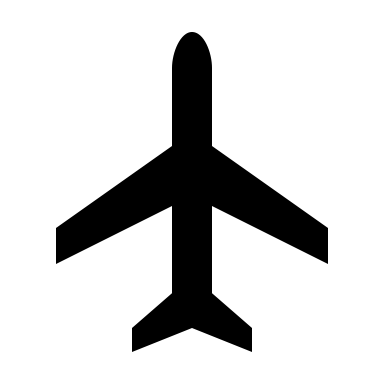 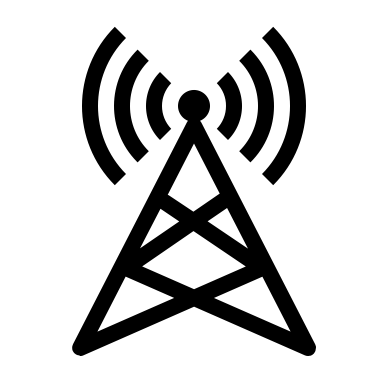 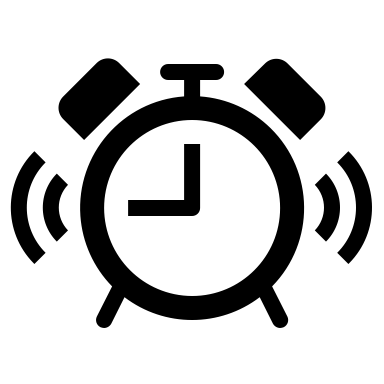 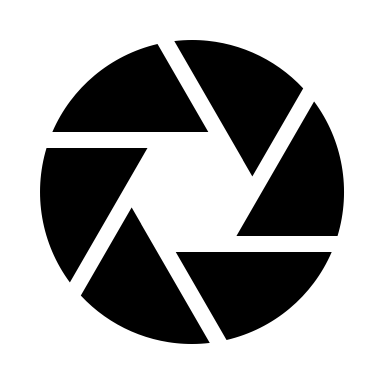 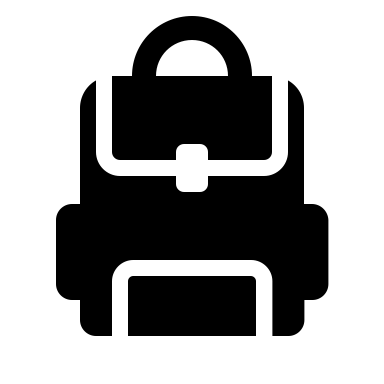 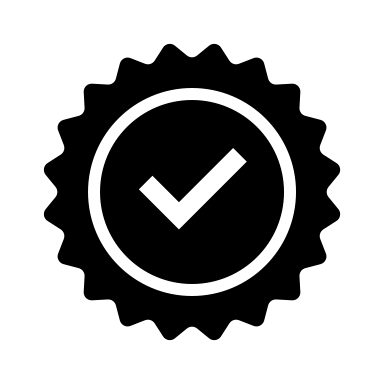 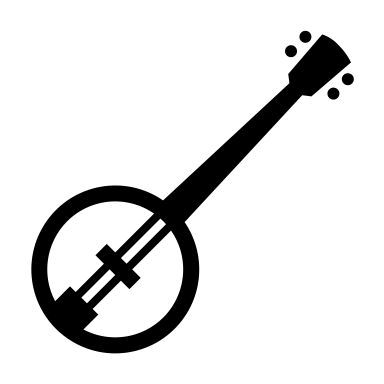 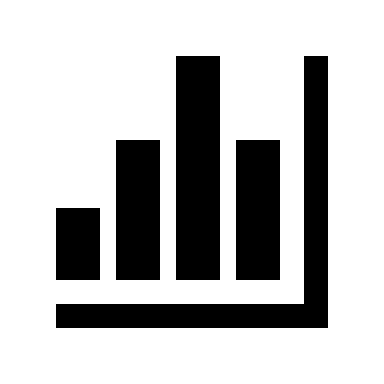 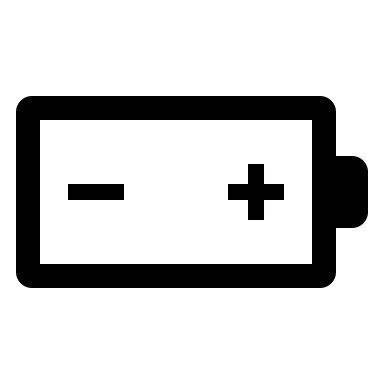 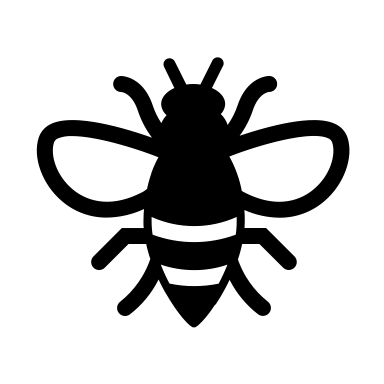 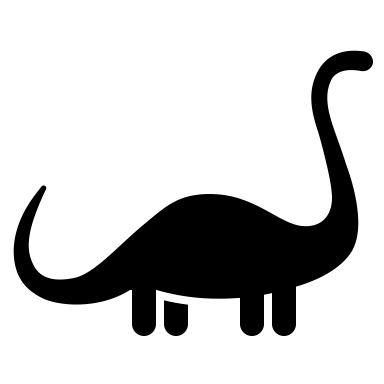 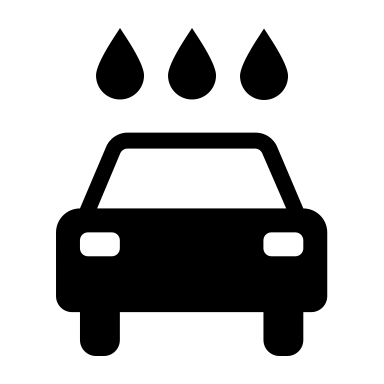 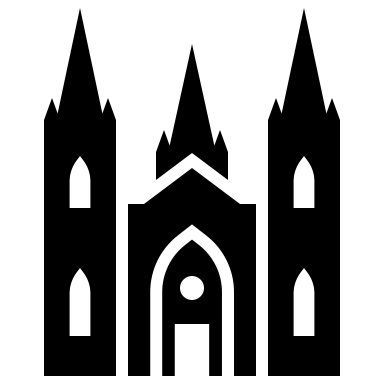 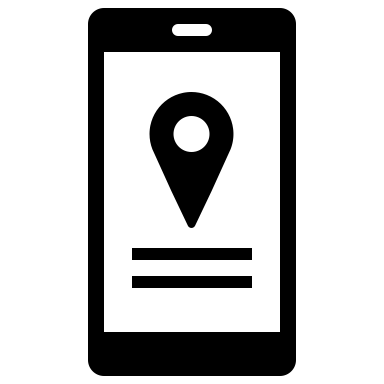 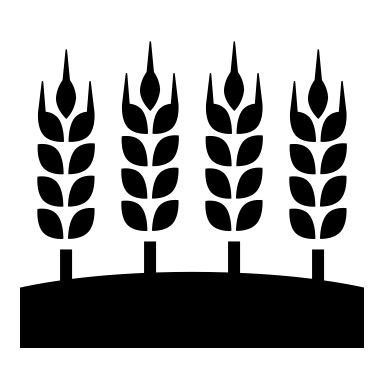 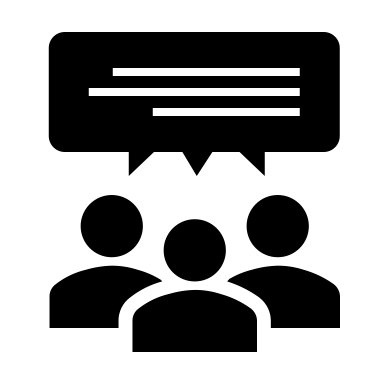 BILDER + ICONS
PROJEKTBERICHT
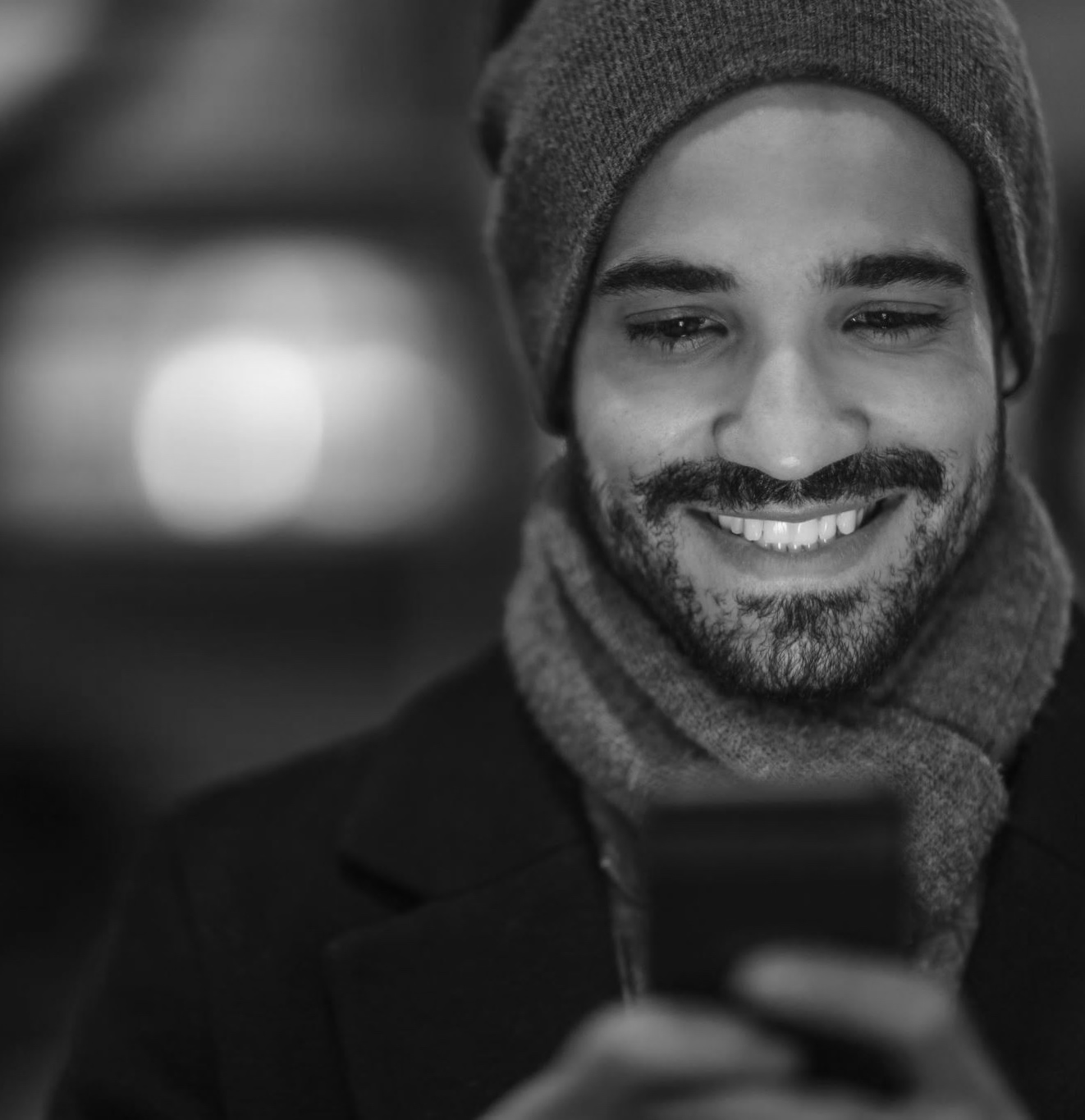 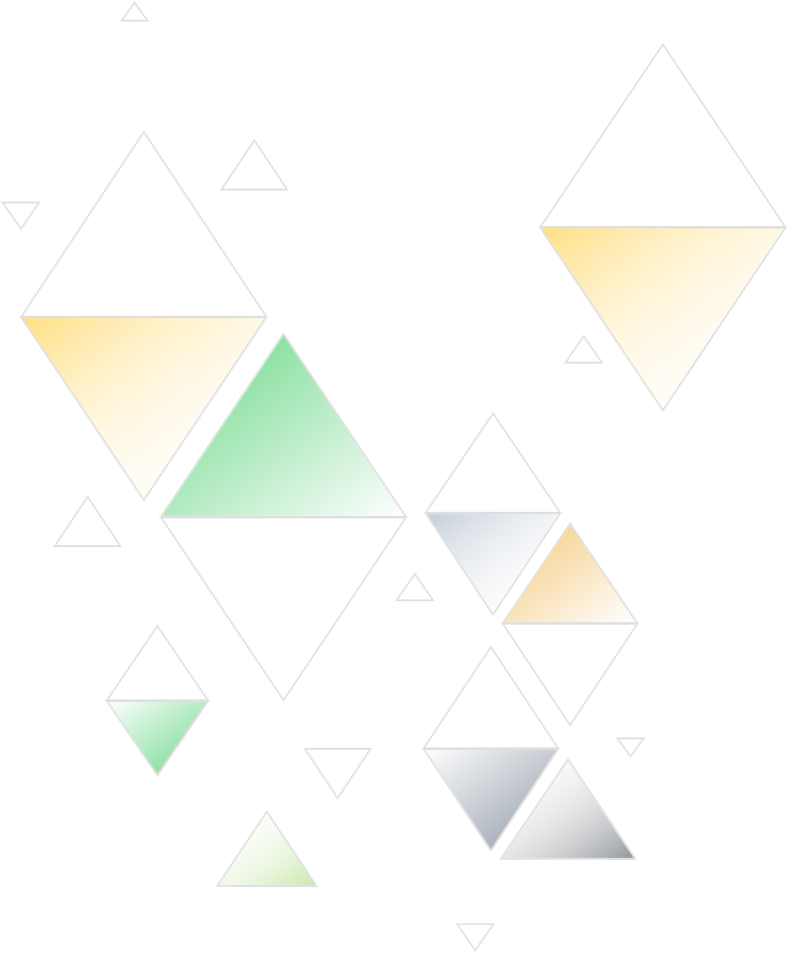 7. Nutzung sozialer Medien
Details
NUTZUNG SOZIALER MEDIEN
PROJEKTBERICHT
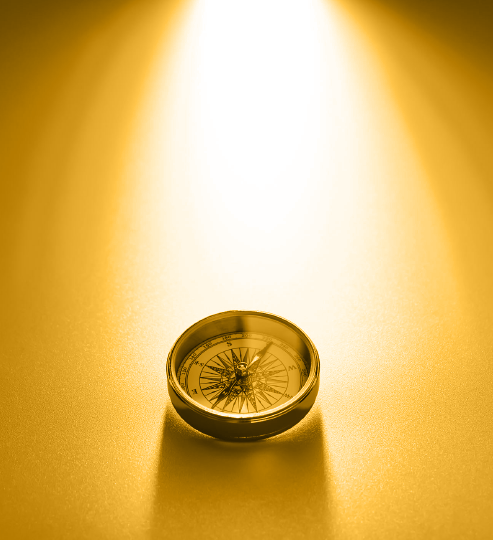 8. Leitbild
Details
LEITBILD
PROJEKTBERICHT
9. Käuferpersönlichkeit
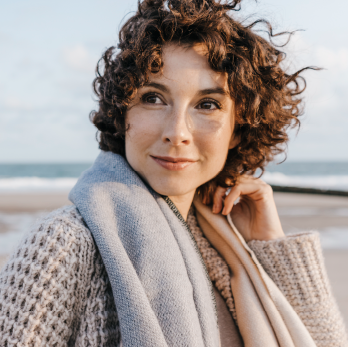 Bio
Details
WÜNSCHE + BEDÜRFNISSE
Details
Gloria Bergmann
35
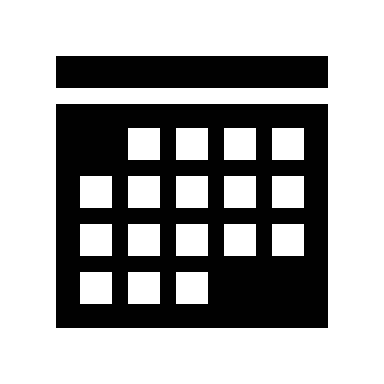 FRUSTRATIONEN
Seattle
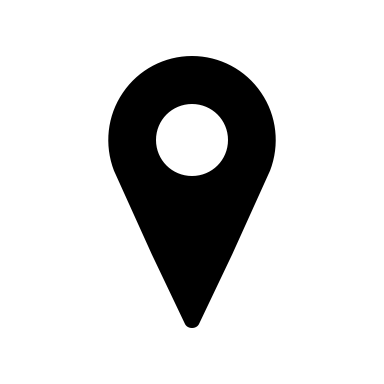 Details
Medienmanager
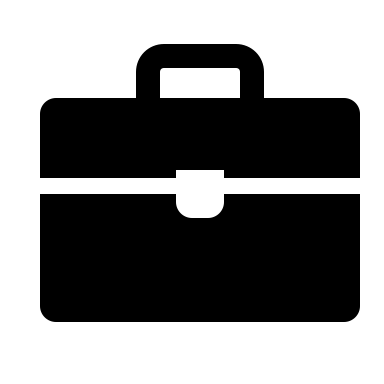 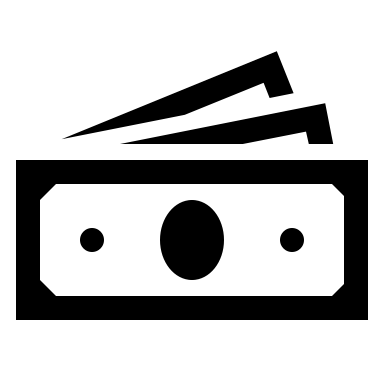 $85.000
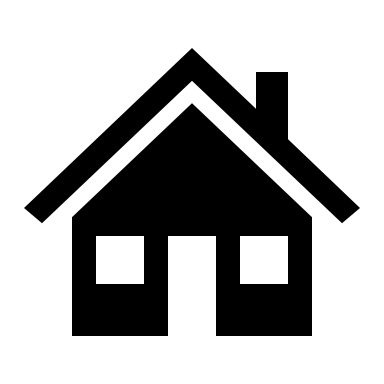 Ledig
BUYER PERSONA
PROJEKTBERICHT